Chapter 19 | Southeast
Ch. 19 | Southeast
Key Message #1
19
Urban Infrastructure and Health Risks
Many southeastern cities are particularly vulnerable to climate change compared to cities in other regions, with expected impacts to infrastructure and human health. The vibrancy and viability of these metropolitan areas, including the people and critical regional resources located in them, are increasingly at risk due to heat, flooding, and vector-borne disease brought about by a changing climate. Many of these urban areas are rapidly growing and offer opportunities to adopt effective adaptation efforts to prevent future negative impacts of climate change.
Ch. 19 | Southeast
Key Message #2
19
Increasing Flood Risks in Coastal and Low-Lying Regions
The Southeast’s coastal plain and inland low-lying regions support a rapidly growing population, a tourism economy, critical industries, and important cultural resources that are highly vulnerable to climate change impacts. The combined effects of changing extreme rainfall events and sea level rise are already increasing flood frequencies, which impacts property values and infrastructure viability, particularly in coastal cities. Without significant adaptation measures, these regions are projected to experience daily high tide flooding by the end of the century.
Ch. 19 | Southeast
Key Message #3
19
Natural Ecosystems Will Be Transformed
The Southeast’s diverse natural systems, which provide many benefits to society, will be transformed by climate change. Changing winter temperature extremes, wildfire patterns, sea levels, hurricanes, floods, droughts, and warming ocean temperatures are expected to redistribute species and greatly modify ecosystems. As a result, the ecological resources that people depend on for livelihood, protection, and well-being are increasingly at risk, and future generations can expect to experience and interact with natural systems that are much different than those that we see today.
Ch. 19 | Southeast
Key Message #4
19
Economic and Health Risks for Rural Communities
Rural communities are integral to the Southeast’s cultural heritage and to the strong agricultural and forest products industries across the region. More frequent extreme heat episodes and changing seasonal climates are projected to increase exposure-linked health impacts and economic vulnerabilities in the agricultural, timber, and manufacturing sectors. By the end of the century, over one-half billion labor hours could be lost from extreme heat-related impacts. Such changes would negatively impact the region’s labor-intensive agricultural industry and compound existing social stresses in rural areas related to limited local community capabilities and associated with rural demography, occupations, earnings, literacy, and poverty incidence. Reduction of existing stresses can increase resilience.
Ch. 19 | Southeast
Fig. 19.1: Historical Changes in Hot Days and Warm Nights
Sixty-one percent of major Southeast cities are exhibiting some aspects of worsening heat waves, which is a higher percentage than any other region of the country.12 Hot days and warm nights together impact human comfort and health and result in the need for increased cooling efforts. Agriculture is also impacted by a lack of nighttime cooling. Variability and change in (top) the annual number of hot days and (bottom) warm nights are shown. The bar charts show averages over the region by decade for 1900–2016, while the maps show the trends for 1950–2016 for individual weather stations. Average summer temperatures during the most recent 10 years have been the warmest on record, with very large increases in nighttime temperatures and more modest increases in daytime temperatures, as indicated by contrasting changes in hot days and warm nights. (top left) The annual number of hot days (maximum temperature above 95°F) has been lower since 1960 than the average during the first half of the 20th century; (top right) trends in hot days since 1950 are generally downward except along the south Atlantic coast and in Florida due to high numbers during the 1950s but have been slightly upward since 1960, following a gradual increase in average daytime maximum temperatures during that time. (bottom left) Conversely, the number of warm nights (minimum temperature above 75°F) has doubled on average compared to the first half of the 20th century and (bottom right) locally has increased at most stations. Sources: NOAA NCEI and CICS-NC.
[Speaker Notes: 12: Habeeb, D., J. Vargo, and B. Stone, 2015: Rising heat wave trends in large US cities. Natural Hazards, 76 (3), 1651-1665. http://dx.doi.org/10.1007/s11069-014-1563-z]
Ch. 19 | Southeast
Fig. 19.2: Historical Change in Freeze-Free Season Length
The figure shows the variability and change in the length of the freeze-free season. (left) The bar chart shows differences in the length of the freeze-free season by decade (1900–2016) as compared to the long-term average for the Southeast. (right) The map shows trends over 1950–2016 for individual weather stations. The length of the freeze-free season has increased at most stations, particularly since the 1980s. Sources: NOAA NCEI and CICS-NC.
Ch. 19 | Southeast
Fig. 19.3: Historical Change in Heavy Precipitation
The figure shows variability and change in (left) the annual number of days with precipitation greater than 3 inches (1900–2016) averaged over the Southeast by decade and (right) individual station trends (1950–2016). The numbers of days with heavy precipitation has increased at most stations, particularly since the 1980s. Sources: NOAA NCEI and CICS-NC.
Ch. 19 | Southeast
Fig. 19.4: Historical Number of Warm Nights
The map shows the historical number of warm nights (days with minimum temperatures above 75°F) per year in the Southeast, based on model simulations averaged over the period 1976–2005. Sources: NOAA NCEI and CICS-NC.
Ch. 19 | Southeast
Fig. 19.5: Projected Number of Warm Nights
The maps show the projected number of warm nights (days with minimum temperatures above 75°F) per year in the Southeast for the mid-21st century (left; 2036–2065) and the late 21st century (right; 2070–2099) under a higher scenario (RCP8.5; top row) and a lower scenario (RCP4.5; bottom row). These warm nights currently occur only a few times per year across most of the region (Figure 19.4) but are expected to become common events across much of the Southeast under a higher scenario. Increases in the number of warm nights adversely affect agriculture and reduce the ability of some people to recover from high daytime temperatures. With more heat waves expected, there will likely be a higher risk for more heat-related illness and deaths. Sources: NOAA NCEI and CICS-NC.
Ch. 19 | Southeast
Fig. 19.6: Potential Abundance of Disease-Carrying Mosquito
The map shows current suitability for the Aedes aegypti mosquito in July in 50 different cities. Aedes aegypti mosquitoes can spread several important diseases, including dengue fever, chikungunya, and Zika fever. The Southeast is the region of the country with the greatest potential mosquito activity. Warming temperatures have the potential to expand mosquito habitat and disease risk. Source: adapted from Monaghan et al. 2016.30
[Speaker Notes: 30: Monaghan, A.J., C.W. Morin, D.F. Steinhoff, O. Wilhelmi, M. Hayden, D.A. Quattrochi, M. Reiskind, A.L. Lloyd, K. Smith, C.A. Schmidt, P.E. Scalf, and K. Ernst, 2016: On the seasonal occurrence and abundance of the Zika virus vector mosquito Aedes aegypti in the contiguous United States. Plos Currents: Outbreaks. http://dx.doi.org/10.1371/currents.outbreaks.50dfc7f46798675fc63e7d7da563da76]
Ch. 19 | Southeast
Fig. 19.7: Annual Number of High Tide Flooding Days
The figure shows the annual number of days experiencing high tide floods based on observations for 1960–2016 for Fort Pulaski, near Savannah, Georgia (black), and projected increases in the number of annual flood events based on four future scenarios: a continuation of the current relative sea level trend (gray) and the Intermediate-Low (dark blue), Intermediate (light blue), and Extreme (red) sea level rise scenarios. See Sweet et al. (2017)51 and Appendix 3: Data & Scenarios for additional information on projection and trend data. Source: adapted from Sweet and Park 2014.63
[Speaker Notes: 51: Sweet, W.V., R. Horton, R.E. Kopp, A.N. LeGrande, and A. Romanou, 2017: Sea level rise. Climate Science Special Report: Fourth National Climate Assessment, Volume I. Wuebbles, D.J., D.W. Fahey, K.A. Hibbard, D.J. Dokken, B.C. Stewart, and T.K. Maycock, Eds. U.S. Global Change Research Program, Washington, DC, USA, 333-363. http://dx.doi.org/10.7930/J0VM49F2 

63: Sweet, W.V. and J. Park, 2014: From the extreme to the mean: Acceleration and tipping points of coastal inundation from sea level rise. Earth’s Future, 2 (12), 579-600. https://doi.org/10.1002/2014EF000272]
Ch. 19 | Southeast
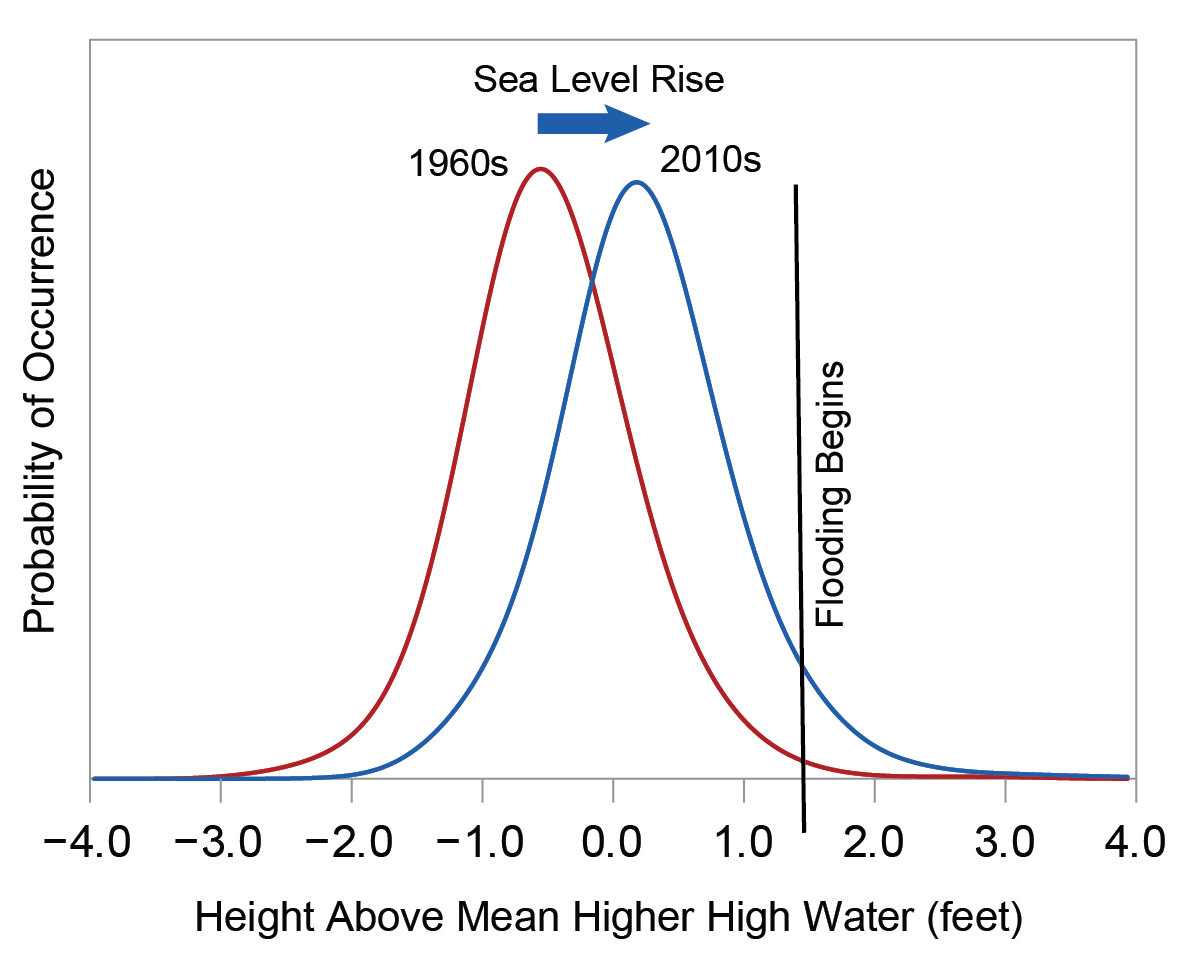 Fig. 19.8: Range of Daily Highest Water Levels in Norfolk, Virginia
The curves in this figure show a range of daily Mean Higher High Water (MHHW) levels in Norfolk, Virginia (Sewells Point), for the 1960s and 2010s. Local sea level rise has shifted the curve closer to the point where high tide flooding begins (based on warning thresholds established by the National Weather Service). This shows why many more high tide flood events occur now than they did in the past (increase of 6 flood days per year). Source: adapted from Sweet et al. 2017.52
[Speaker Notes: 52: Sweet, W.V., R.E. Kopp, C.P. Weaver, J. Obeysekera, R.M. Horton, E.R. Thieler, and C. Zervas, 2017: Global and Regional Sea Level Rise Scenarios for the United States. NOAA Tech. Rep. NOS CO-OPS 083. National Oceanic and Atmospheric Administration, National Ocean Service, Silver Spring, MD, 75 pp. https://tidesandcurrents.noaa.gov/publications/techrpt83_Global_and_Regional_SLR_Scenarios_for_the_US_final.pdf]
Ch. 19 | Southeast
Fig. 19.9: Storm Water in Charleston, South Carolina
(left) U.S. Highway 17 (Septima Clark Parkway—crosstown) in Charleston, South Carolina, during a flood event. Floodwaters can get deep enough to stall vehicles. (right) Market Street drainage tunnel being constructed in Charleston, South Carolina, as part of a drainage improvement project to prevent current and future flooding. This tunnel crosses a portion of downtown Charleston 140 feet underground and is designed to rapidly convey storm water to the nearby Ashley River. Photo credit: City of Charleston 2015.45
[Speaker Notes: 45: City of Charleston, 2015: Sea Level Rise Strategy. Mayor’s Office, Charleston, SC, 17 pp. https://www.charleston-sc.gov/DocumentCenter/View/10089]
Ch. 19 | Southeast
Fig. 19.10: Projected Sea Level Rise for Charleston, South Carolina
The City of Charleston Sea Level Rise Strategy calls for a 50-year outlook, based on existing federal sea level change projections in 2015 (colored curves), and calls for using a range of 1.5–2.5 feet of sea level rise (dashed box). A 1.5-foot increase will be used for short-term, less vulnerable investments, such as a parking lot. A 2.5-foot increase will be used for critical, longer-term investments, such as emergency routes and public buildings. This 1-foot range was chosen to approximate the average of these projections in 2065. Source: City of Charleston 2015.45
[Speaker Notes: 45: City of Charleston, 2015: Sea Level Rise Strategy. Mayor’s Office, Charleston, SC, 17 pp. http://www.charlestonsc.gov/DocumentCenter/View/10089]
Ch. 19 | Southeast
Fig. 19.11: Isle de Jean Charles Planning Meeting
Chantel Comardelle, Isle de Jean Charles Tribe’s Executive Secretary, leads a discussion at a community meeting for the Tribe’s resettlement planning process in Pointe-aux-Chenes, Louisiana, on January 18, 2016. The meeting was supported by the Lowlander Center. Photo credit: The Lowlander Center Team.
Ch. 19 | Southeast
Table 19.1: Billion-Dollar Flood Events in the Southeast (2014– 2016)
Values are Consumer Price Index adjusted and are in 2017 dollars. Source: NOAA NCEI 2017.84
[Speaker Notes: 84: NOAA NCEI, 2018: Billion-Dollar Weather and Climate Disasters [web page]. NOAA National Centers for Environmental Information, Asheville, NC. https://www.ncdc.noaa.gov/billions/events/US/1980-2017]
Ch. 19 | Southeast
Fig. 19.12: October 2015 Extreme Rainfall Event
The map shows rainfall totals from the October 2015 South Carolina flood event. Red colors in the map indicate areas that received excessive rainfall totals that broke all-time records. Some of these totals exceeded the 500-year and 1,000-year return period amounts (rainfall amounts that would be expected to have only a 0.2% or 0.1% chance of occurring in a given year). Extreme precipitation events will likely increase in frequency in the Southeast. Source: CISA 2015.98
[Speaker Notes: 98: CISA, 2016: The South Carolina Floods of October 2015. Carolinas Integrated Sciences & Assessments (CISA), Columbia, SC, 4 pp. http://www.cisa.sc.edu/PDFs/October%202015%20Flood%20Event%204%20Pager.pdf]
Ch. 19 | Southeast
Fig. 19.13: October 2015 Charleston Flood
Many roads became impassable in the inland areas of South Carolina as a result of the October 2015 extreme rainfall event. This photo shows a neighborhood in North Charleston after the event with knee-deep flooding. Photo credit: Ryan Johnson (CC BY-SA 2.0).
Ch. 19 | Southeast
Fig. 19.14: Warm Waters Contribute to the Formation of Hurricane Irma
Two factors supported Hurricane Irma’s strength as it reached the Southeast region: the very warm waters it passed over, depicted in this figure, and the light winds Irma encountered in the upper atmosphere.101 High-intensity hurricanes such as Irma are expected to become more common in the future due to climate change.103 Source: NASA 2017.102
[Speaker Notes: 101: NWS, 2017: Detailed Meteorological Summary on Hurricane Irma [web page]. NOAA National Weather Service (NWS), Tallahassee, FL. https://www.weather.gov/tae/Irma_technical_summary 

102: Voiland, A., 2017: Hot water ahead for Hurricane Irma. NASA Earth Observatory, September 6. NASA. https://earthobservatory.nasa.gov/images/90912/ hot-water-ahead-for-hurricane-irma 

103: Kossin, J.P., T. Hall, T. Knutson, K.E. Kunkel, R.J. Trapp, D.E. Waliser, and M.F. Wehner, 2017: Extreme storms. Climate Science Special Report: Fourth National Climate Assessment, Volume I. Wuebbles, D.J., D.W. Fahey, K.A. Hibbard, D.J. Dokken, B.C. Stewart, and T.K. Maycock, Eds. U.S. Global Change Research Program, Washington, DC, USA, 257-276. http://dx.doi.org/10.7930/J07S7KXX]
Ch. 19 | Southeast
Fig. 19.15: Projected Changes in Plant Hardiness Zones
Increasing winter temperatures are expected to result in a northward shift of the zones conducive to growing various types of plants, known as plant hardiness zones. These maps show the mean projected changes in the plant hardiness zones, as defined by the U.S. Department of Agriculture (USDA), by the late 21st century (2070–2099) under a higher scenario (RCP8.5). The USDA plant hardiness zones are based on the average lowest minimum temperature for the year, divided into increments of 5°F. Based on these projected changes, freeze-sensitive plants, like oranges, papayas, and mangoes, would be able to survive in new areas.142 Note that large changes are projected across the region, but especially in Kentucky, Tennessee, and northern Arkansas. Sources: NOAA NCEI and CICS-NC.
[Speaker Notes: 142: Parker, L.E. and J.T. Abatzoglou, 2016: Projected changes in cold hardiness zones and suitable overwinter ranges of perennial crops over the United States. Environmental Research Letters, 11 (3), 034001. http://dx.doi.org/10.1088/1748-9326/11/3/034001]
Ch. 19 | Southeast
Fig. 19.16: Salt Marsh Conversion to Mangrove Forest
Where tropical and temperate ecosystems meet, warmer winter temperatures can lead to large ecological changes such as mangrove forest replacement of salt marshes along the Gulf and Atlantic Coasts. Mangrove forests are sensitive to freezing temperatures and are expected to expand northward at the expense of salt marshes. The figure shows the relationship between temperature and the percentage area dominated by mangrove forests. Mangrove expansion would entail a grassland-to-forest conversion, which would affect fish and wildlife habitat and many societal benefits. Source: adapted from Osland et al. 2013.135 ©2012 Blackwell Publishing Ltd.
[Speaker Notes: 135: Osland, M.J., N. Enwright, R.H. Day, and T.W. Doyle, 2013: Winter climate change and coastal wetland foundation species: Salt marshes vs. mangrove forests in the southeastern United States. Global Change Biology, 19 (5), 1482-1494. http://dx.doi.org/10.1111/gcb.12126]
Ch. 19 | Southeast
Fig. 19.17: Transitioning Coastal Ecosystems
In Louisiana and parts of northern Florida, future coastal wetlands are expected to look and function more like the mangrove-dominated systems currently present in South Florida and the Caribbean. Like salt marshes (left), mangrove forests (right) provide coastal protection against wind and waves (Ch. 20: U.S. Caribbean, KM 2). Photo credit: Michael Osland.
Ch. 19 | Southeast
Fig. 19.18: Warm Winters Favor Invasive Species
Burmese pythons are apex predators (not preyed upon by other animals) that are sensitive to cold temperatures and are expected to be favored by warming winters. This photo is from Everglades National Park, where unintentionally introduced pythons have expanded and reduced native mammal populations. Photo credit: U.S. Geological Survey.
Ch. 19 | Southeast
Fig. 19.19: Wildlife and Prescribed Fire
(top) A helicopter drops water on a 1,500-hectare wildfire on Hurlburt Field (Eglin Air Force Base) in Florida in June of 2012. (bottom) The increased use of prescribed fire at Ft. Benning, Georgia, led to a decrease in wildfire occurrence from 1982 to 2012. Photo credit: Kevin Hiers, Tall Timbers. Figure source: adapted from Addington et al. 2015.4 Reprinted by permission of CSIRO Australia, ©CSIRO.
[Speaker Notes: 4: Addington, R.N., S.J. Hudson, J.K. Hiers, M.D. Hurteau, T.F. Hutcherson, G. Matusick, and J.M. Parker, 2015: Relationships among wildfire, prescribed fire, and drought in a fire-prone landscape in the south-eastern United States. International Journal of Wildland Fire, 24 (6), 778-783. http://dx.doi.org/10.1071/WF14187]
Ch. 19 | Southeast
Fig. 19.20: Mountain Ramps
This up-close image of a ramp (Allium tricoccum), harvested from the wild, shows leaves and the bulb/corm of the plant. Photo credit: Gary Kaufman, USDA Forest Service Southern Research Station.
Ch. 19 | Southeast
Fig. 19.21: Projected Changes in Hours Worked
This map shows the estimated percent change in hours worked in 2090 under a higher scenario (RCP8.5). Projections indicate an annual average of 570 million labor hours lost per year in the Southeast by 2090 (with models ranging from 340 million to 820 million labor hours).35 Estimates represent a change in hours worked as compared to a 2003–2007 average baseline for high-risk industries only. These industries are defined as agriculture, forestry, and fishing; hunting, mining, and construction; manufacturing, transportation, and utilities. Source: adapted from EPA 2017.35
[Speaker Notes: 35: EPA, 2017: Multi-model Framework for Quantitative Sectoral Impacts Analysis: A Technical Report for the Fourth National Climate Assessment. EPA 430‐R‐17‐001. U.S. Environmental Protection Agency (EPA), Washington, DC, 271 pp. https://cfpub.epa.gov/si/si_public_record_Report.cfm?dirEntryId=335095]
Ch. 19 | Southeast
Fig. 19.22: Projected Changes in Cooling Degree Days
The map shows projected changes in cooling degree days by the mid-21st century (2036–2065) under the higher scenario (RCP8.5) based on model simulations. Rural counties experiencing persistent poverty are concentrated in the Southeast, where the need for additional cooling is expected to increase at higher rates than other areas of the country by mid-century. Sources: NOAA NCEI, CICS-NC, and ERT, Inc.
Ch. 19 | Southeast
Chapter Author Team
19
Federal Coordinating Lead Author
Adam Terando, U.S. Geological Survey, Southeast Climate Adaptation Science Center
Chapter Lead
Lynne Carter, Louisiana State University
Chapter Authors
Kirstin Dow, University of South Carolina
Kevin Hiers, Tall Timbers Research Station
Kenneth E. Kunkel, North Carolina State University
Aranzazu Lascurain, North Carolina State University
Doug Marcy, National Oceanic and Atmospheric Administration
Michael Osland, U.S. Geological Survey
Paul Schramm, Centers for Disease Control and Prevention	
Review Editor
Alessandra Jerolleman, Jacksonville State University
Ch. 19 | Southeast
Acknowledgments
19
Technical Contributors
Vincent Brown, Louisiana State University
Barry Keim, Louisiana State University
Julie K. Maldonado, Livelihoods Knowledge Exchange Network
Colin Polsky, Florida Atlantic University
April Taylor, Chickasaw Nation
USGCRP Coordinators		
Allyza Lustig, Program Coordinator
Matthew Dzaugis, Program Coordinator
Natalie Bennett, Adaptation and Assessment Analyst
Carter, L., A. Terando, K. Dow, K. Hiers, K.E. Kunkel, A. Lascurain, D. Marcy, M. Osland, and P. Schramm, 2018: Southeast. In Impacts, Risks, and Adaptation in the United States: Fourth National Climate Assessment, Volume II [Reidmiller, D.R., C.W. Avery, D.R. Easterling, K.E. Kunkel, K.L.M. Lewis, T.K. Maycock, and B.C. Stewart (eds.)]. U.S. Global Change Research Program, Washington, DC, USA. doi: 10.7930/NCA4.2018.CH19
nca2018.globalchange.gov/chapter/southeast